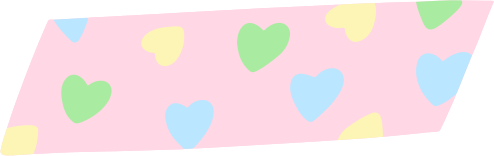 LESSON 9
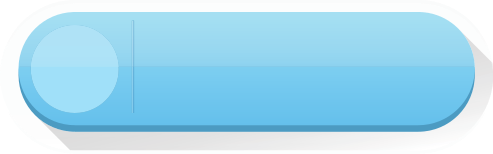 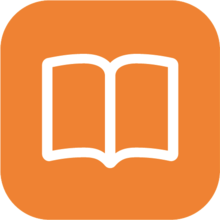 REVIEW
Vocabulary review
coal(n)
1
than
2
energy (n)
Năng lượng
3
Gây ra, gây nên
cause (v)
4
Thuỷ điện
hydropower(n)
5
Khí tự nhiên
natural gas (n)
6
Không thể tái tạo
non-renewable (n)
7
oil (n)
Dầu
8
Năng lượng mặt trời
solar power (adj)
9
Nguồn
source (n)
Vocabulary review
wind power(n)
Năng lượng gió
10
affect  (v)
11
Tác động, ảnh hưởng
12
Xây dựng
build(v)
13
cheap(adj)
Rẻ
14
clean (adj)
Sạch sẽ
15
create (n)
Tạo ra
16
dangerous (adj)
Nguy hiểm
electric (adj)
17
Điện
Đắt
expensive (adj)
18
Vocabulary review
microwave oven(n)
Lò vi sóng
19
mix (n)
20
Hỗn hợp
21
Ồn ào
noisy (n)
22
nuclear power (n)
Năng lượng hạt nhân
23
power plant (n)
Nhà máy điện
Chạy, vận hành
24
run(v)
Tấm pin năng lượng mặt trời
25
solar panel  (n)
Tua bin gió
26
wind turbine(n)
27
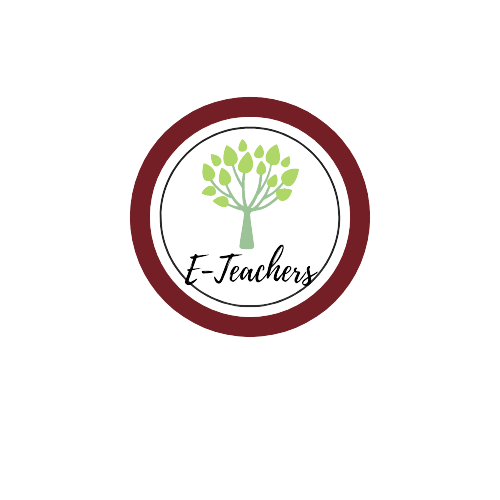 PRACTICE ONLINE     VOCABULARY
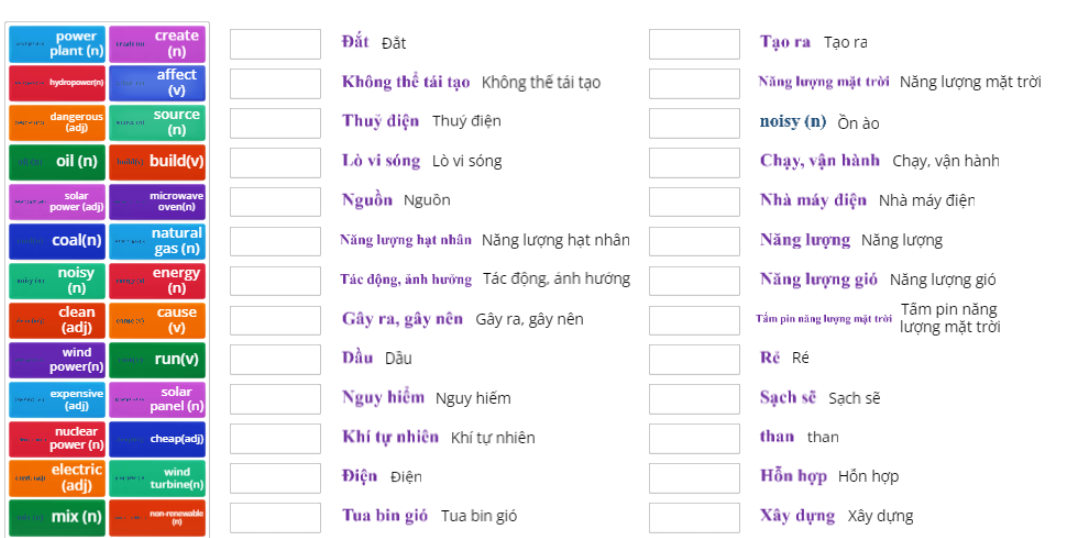 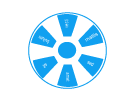 Ms Phương 
Zalo: 0966765064
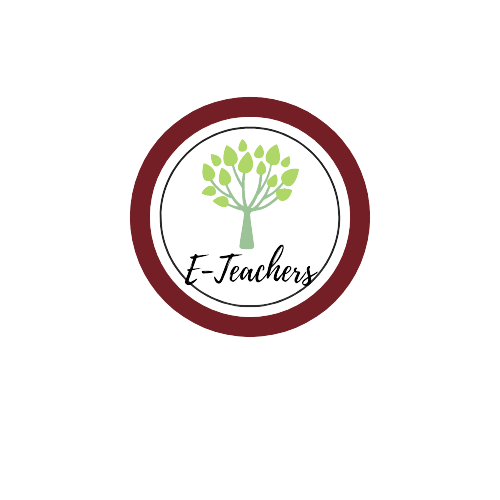 Ms Phương 
Zalo: 0966765064
GRAMMAR REVIEW
There are more girls than boys in our class.
There are less boys than girls in our class.
So sánh 2 đối tượng hơn/kém
More + danh từ+ than…
Less + danh từ + than…..
Conjunction: but, and
to add similar ideas
We use “but”
We use “and”
to add different information
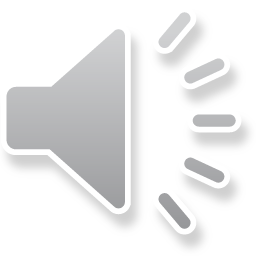 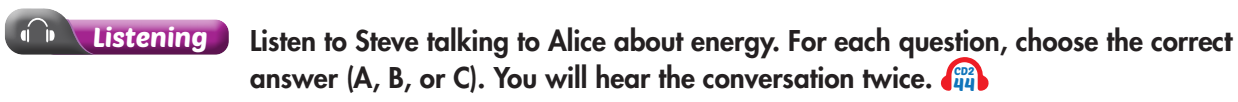 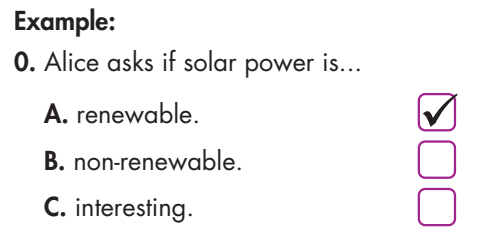 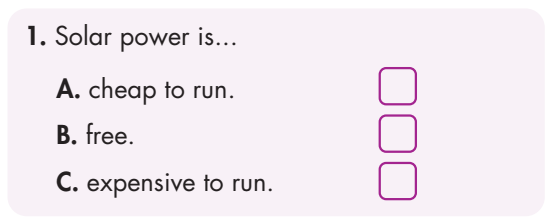 
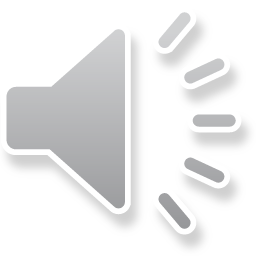 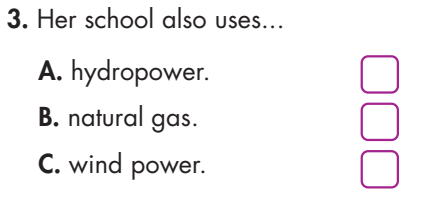 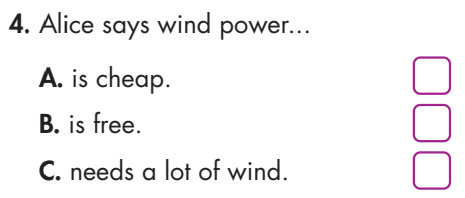 

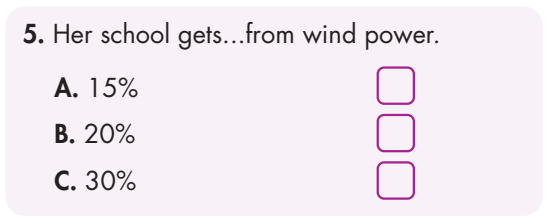 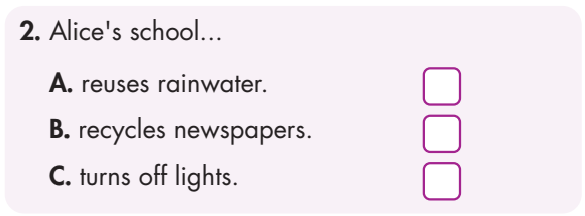 

Alice: What are those things on your roof, Steve?
Steve: Oh, they're solar panels.
Alice: Ah, interesting. Is solar power a renewable energy source?
Steve: Yes, it is.
Alice: What happens if the panels fall o the roof?
Steve: They won't fall! It's OK, they're not dangerous.
Alice: Are they expensive?
Steve: They're expensive to buy, but solar power is cheap to run.
Alice: We try to save energy at our school, too.
Steve: How does your school save energy? Do you reuse rainwater? Or recycle newspapers?
Alice: No, we make sure to turn o lights to save power.
Steve: That's a good idea!
Audio Scripts
Audio Scripts
Alice: Our school also uses renewable energy.
Steve: Oh, that's good. Do you use power from natural sources, like hydropower?
Alice: We use wind power.
Steve: Oh, that's good. Wind power is clean to run!
Alice: Yes. It's clean, but it needs a lot of wind.
Steve: How much power does your school get from wind power?
Alice: Erm...Let's see. It gets thirty percent from natural gas and fifteen percent from solar power. Ah, it gets about twenty percent from wind power.
Steve: Wow, that's great.
Read the text about Midnight City. Choose the best word (A, B, or C) for eachspace.
Reading
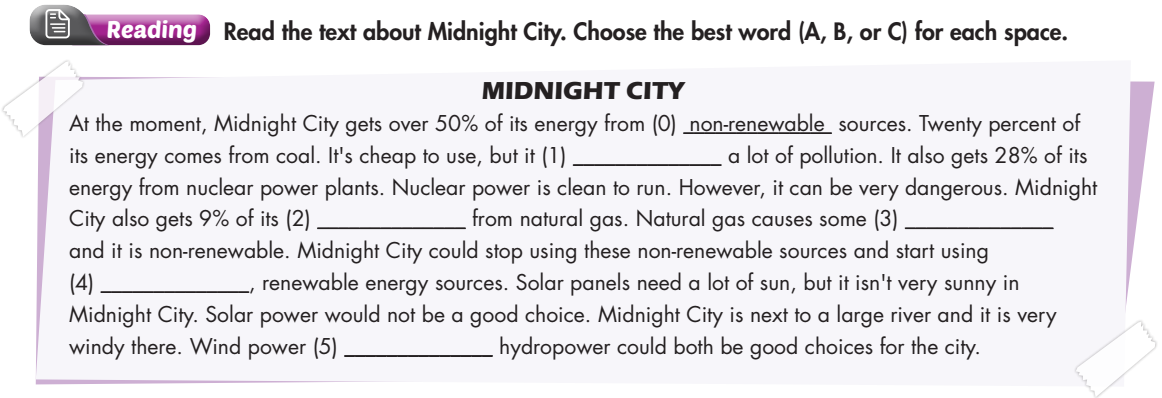 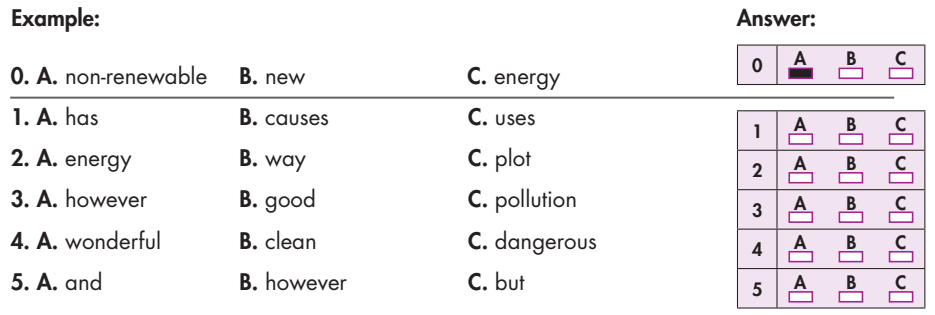 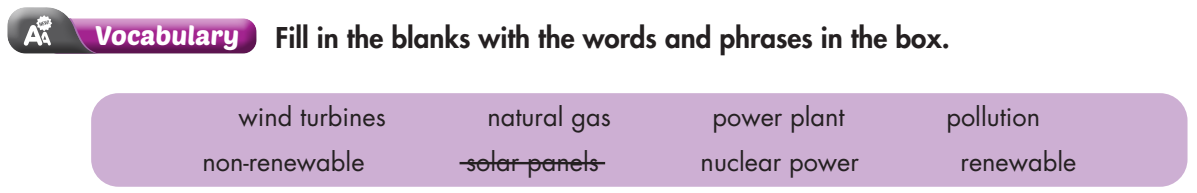 1. ______________ are expensive to buy, but they save a lot of money by taking energy from the sun.2. He works at a coal ______________. It produces the electricity for Springfeld Town.3. The good thing about ______________ energy like solar power is that it never runs out.4. Non-renewable energy sources like coal causes a lot of ______________ which is bad for the environment.
Solar panels
power plant
renewable
pollution
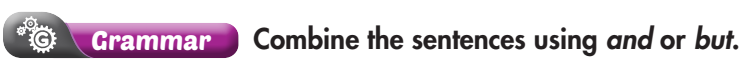 1. Coal isn't very clean. It keeps us warm in the winter.    Coal isn't very clean, but it keeps us warm in the winter 2. Natural gas is cheap. It is excellent for cooking.3. The power plant is big. It provides enough power for the whole town.
Natural gas is cheap and it is excellent for cooking.
The power plant is big and it provides enough power for the whole town.
4. The solar panels are expensive to buy. They save money in electricity bills later.
5. My father loves a coal fire. I hate it.6. I don't think we should use nuclear power. My brother thinks using it is a good idea.
The power plant is big and it provides enough power for the whole town.
My father loves a coal fire, but I hate it.
I don't think we should use nuclear power, but my brother thinks using it is a good idea.
a. Circle the word that has the underlined part pronounced differently from the other.
pronunciation
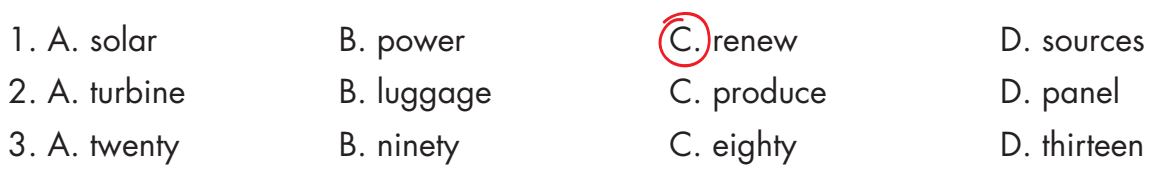 a. Circle the word that differs from the other three in the position of primary stress in each of the following questions.
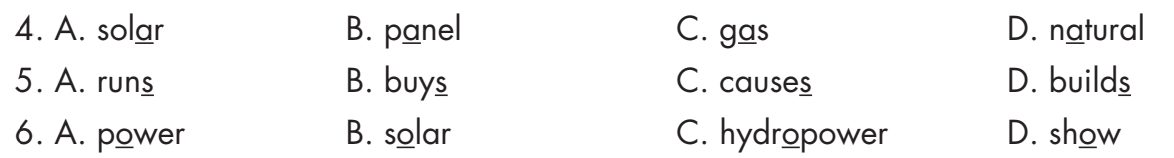 Homework
Review vocabulary, grammar of unit 10.
- Do the exercises in WB: Review of Unit 10 (page 71).
- Do exercises in Tiếng Anh 7 i-Learn Smart World Notebook: Review Units 6-10 (pages 66 & 67). 
- Do the Semester 2 Test in Tiếng Anh 7 i-Learn Smart World Notebook (pages 70, 71 & 72).
- Have good preparation for the second semester test.